Būvspeciālistu standartu lasītava
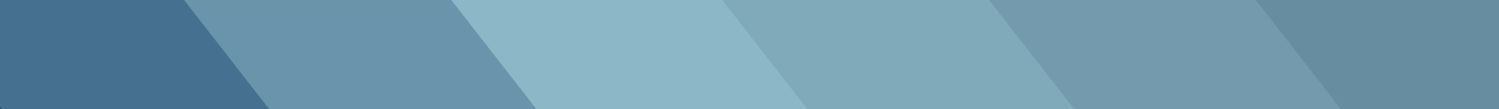 Ingars Pilmanis
valdes loceklis
SIA «Latvijas standarts»
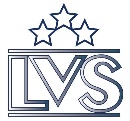 31.10.2018. Rīga
Būvspeciālistu lasītava
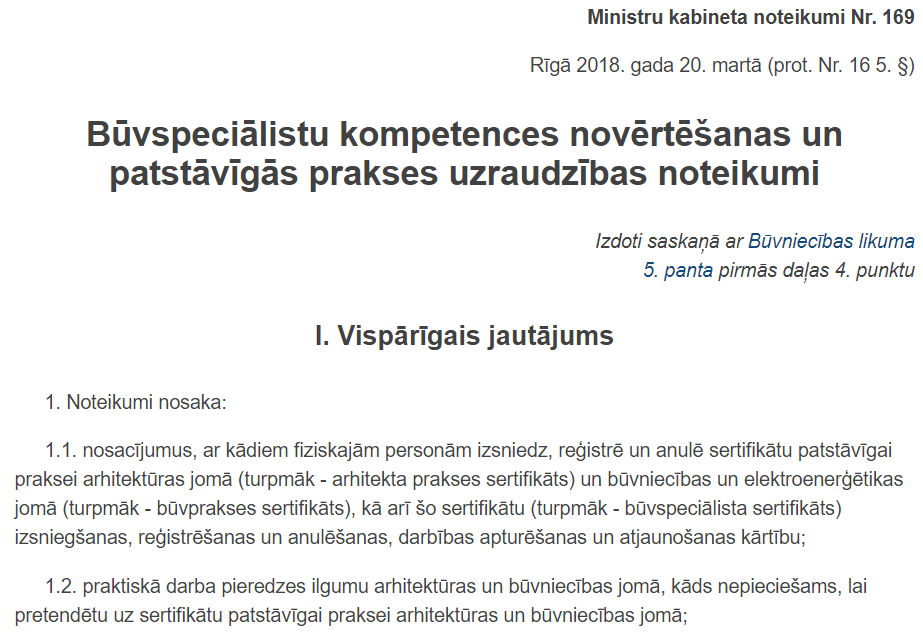 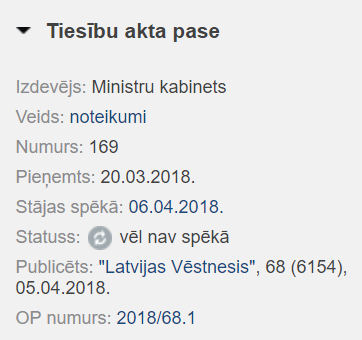 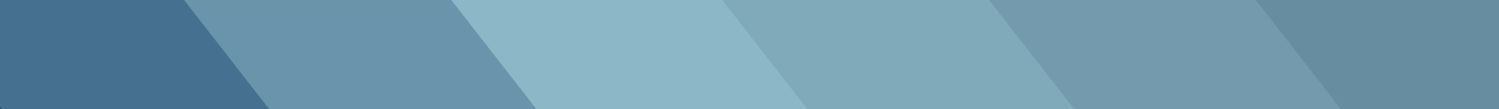 Pārejas periods
līdz 01.01.2019.
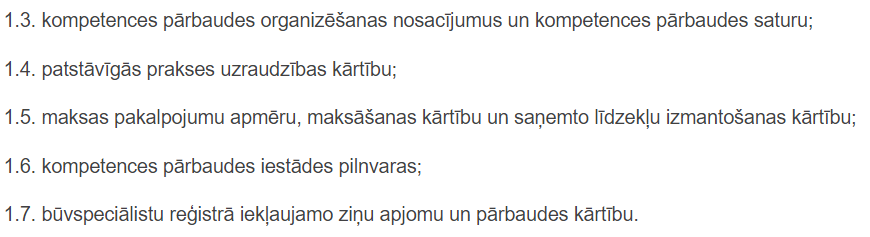 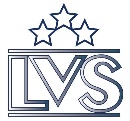 31.10.2018. Rīga
Lasītava
Latvijas standartu tiešsaistes autorizētu lasīšana 24/7 režīmā LVS vietnē www.lvs.lv no jebkura internetpieslēguma un jebkuras ierīces: dators, viedtālrunis, planšete.

Saturs: elektroniskā formāta Latvijas standarti - nacionālie, reģistrētie Eiropas (EN) un starptautiskie (ISO, IEC) standarti, to grozījumi, koriģējumi un to vēsturiskās versijas. 

Meklēšana: pēc standarta numura, tematiskā meklēšana pēc ICS grupām, vārda vai frāzes meklēšana standarta tekstā. 

Krājums tiek papildināts ar šādiem Latvijas standartiem: jaunās versijas, grozījumi un koriģējumi; pirmpublicējumi.
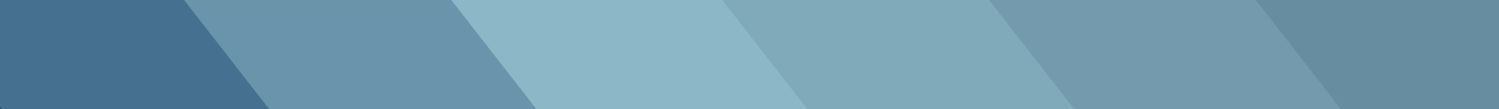 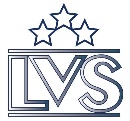 31.10.2018. Rīga
Lasītavas saturs saskaņā ar  MK nr. 169 noteikumu anotāciju
01.100 Tehniskie rasējumi	 	> 150
91 Būvmateriāli un celtniecība	 	> 4300
93 Inženierbūvniecība			> 1200
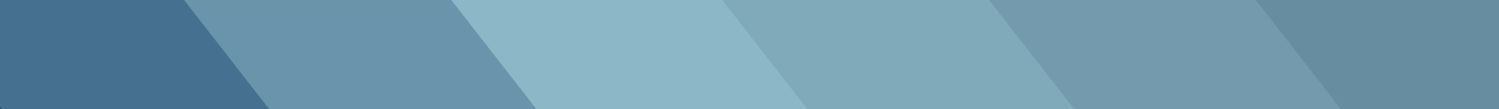 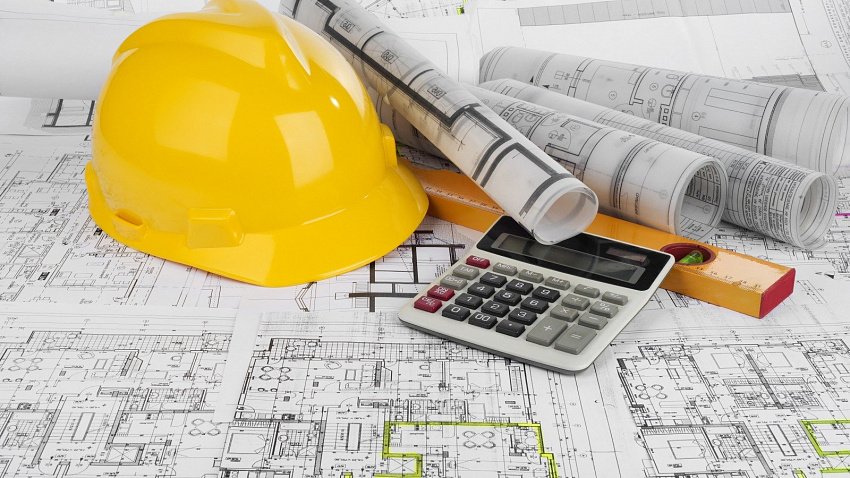 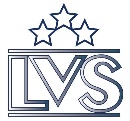 31.10.2018. Rīga
Krājuma papildinājums (1)
> 4000 ar būvniecības nozari saistītie elektroniskā formāta Latvijas nacionālie standarti, Latvijas standarta statusā reģistrētie Eiropas (EN) un starptautiskie (ISO, IEC) standarti, to grozījumi, koriģējumi un to vēsturiskās versijas
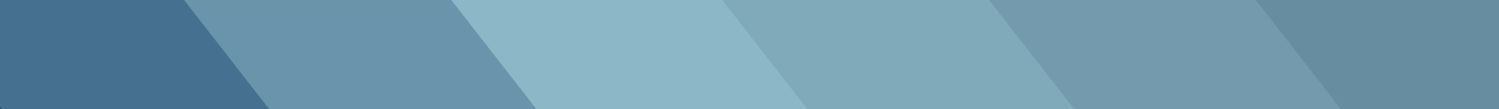 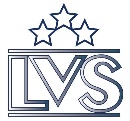 31.10.2018. Rīga
Krājuma papildinājums (2)
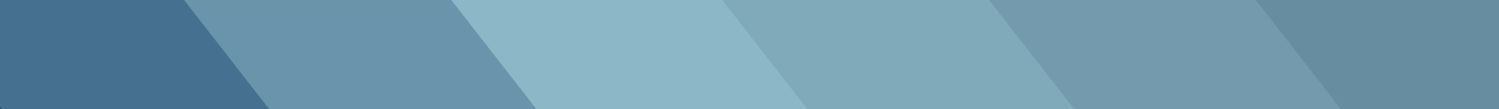 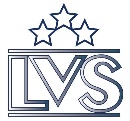 31.10.2018. Rīga
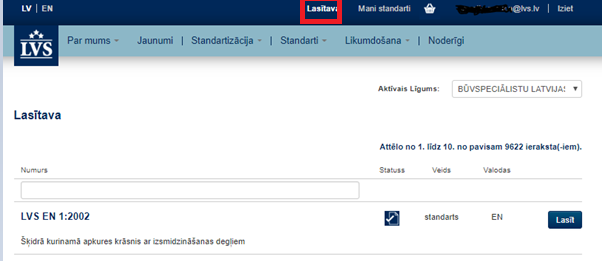 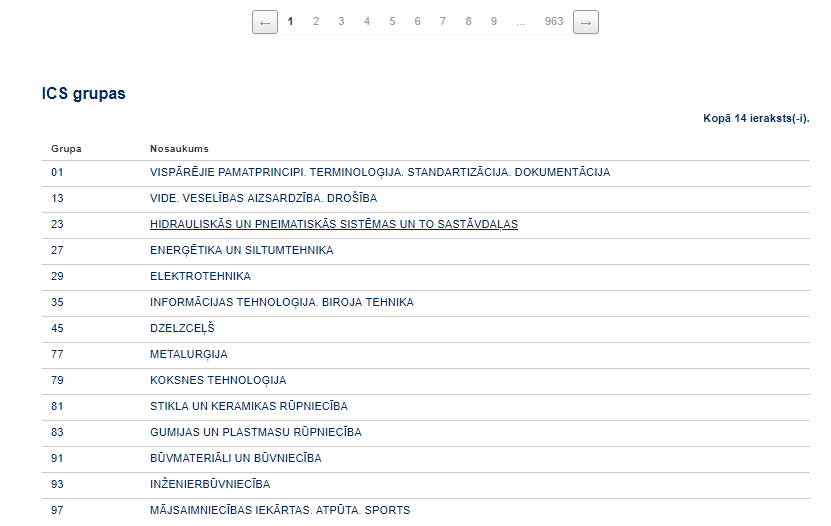 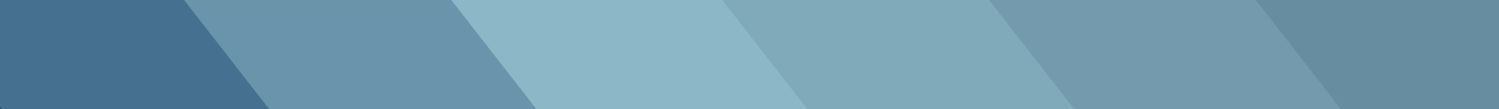 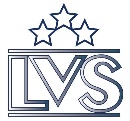 31.10.2018. Rīga
[Speaker Notes: Pakalpojuma cena – 400 EUR/gadā.]
Meklēšana lasītavā
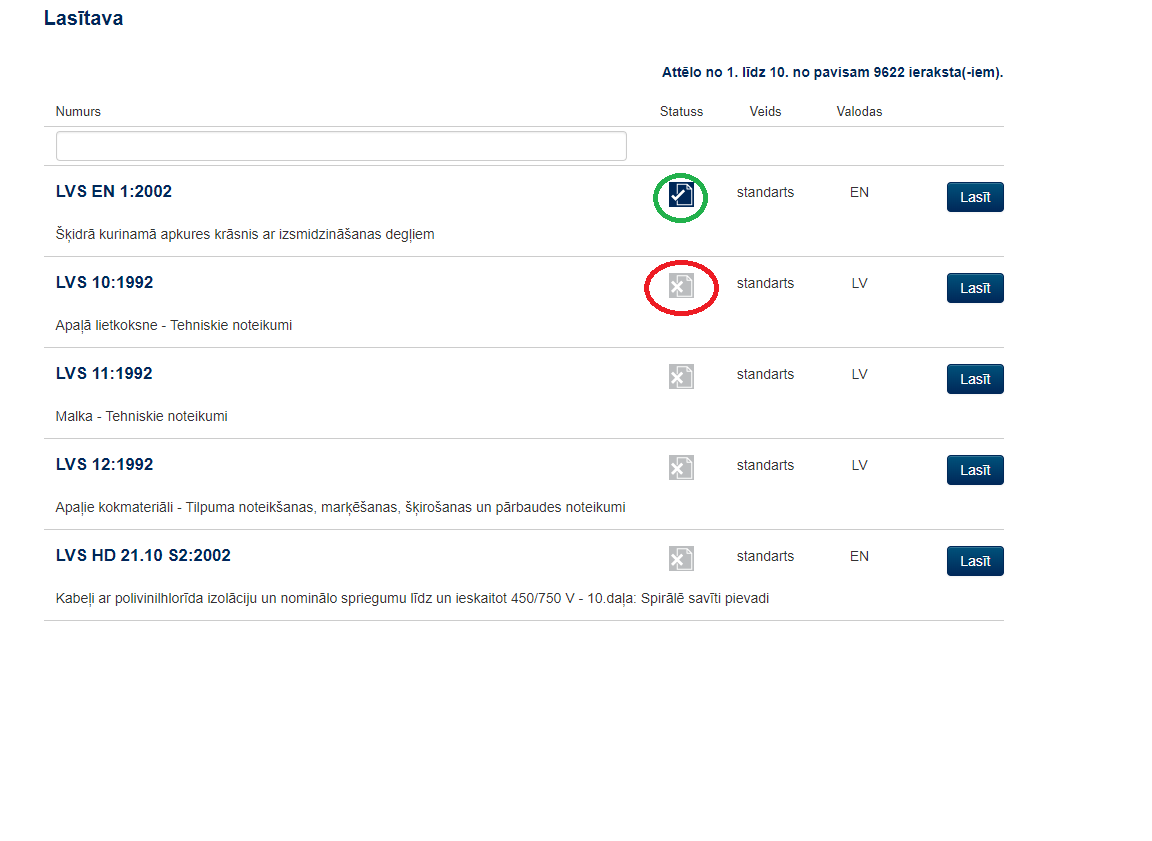 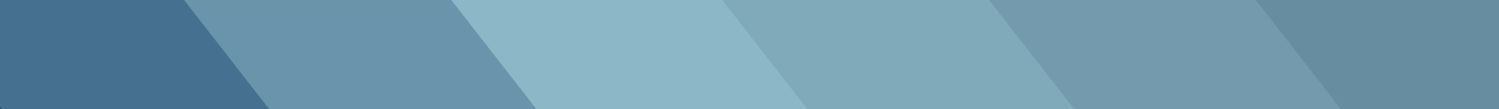 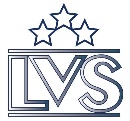 31.10.2018. Rīga
Meklēšana lasītavā pēc standarta numura (1)
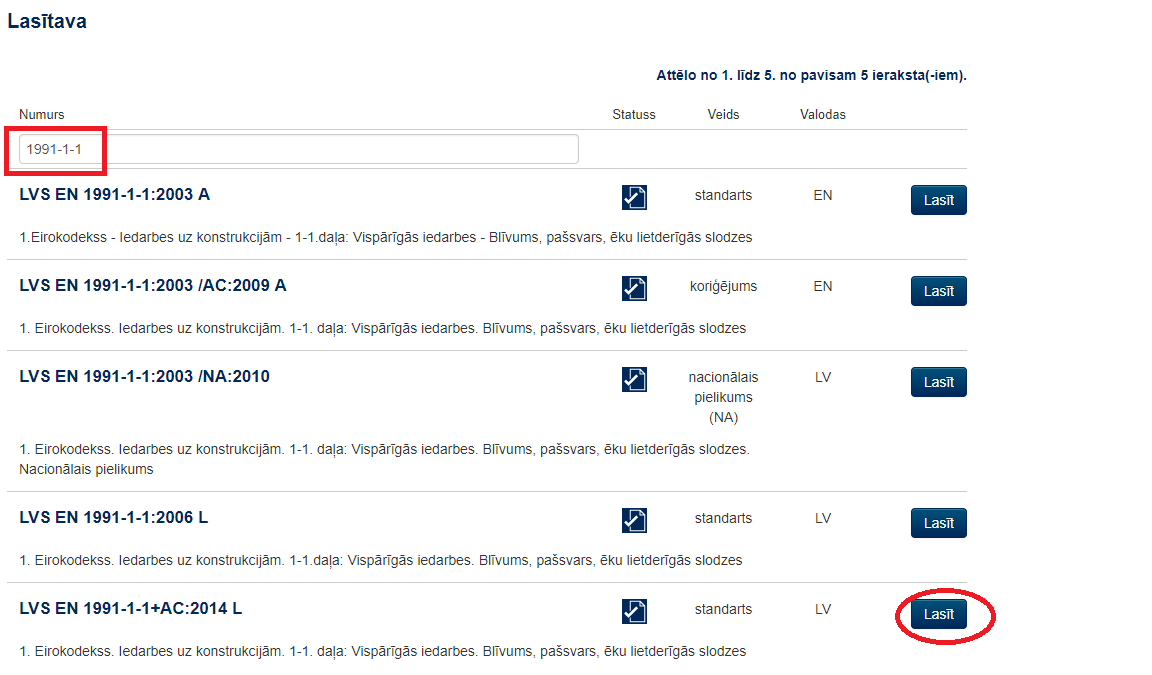 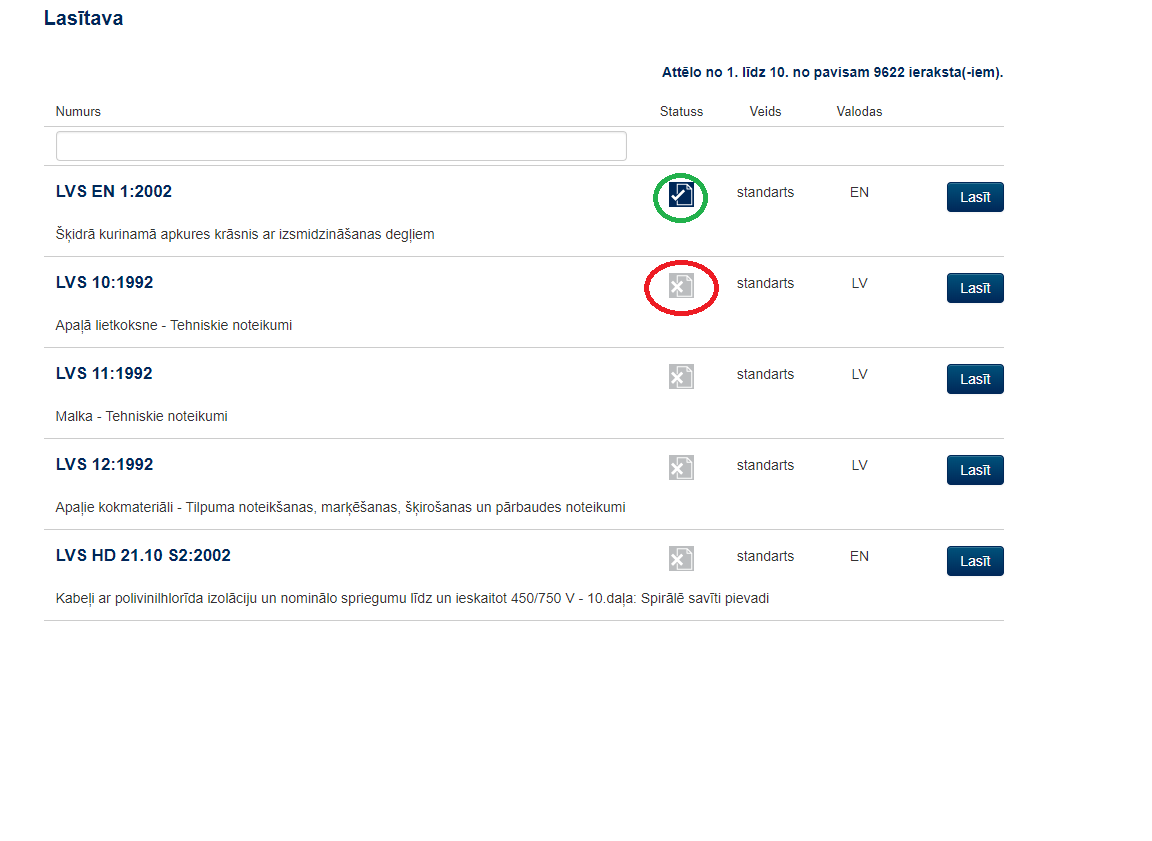 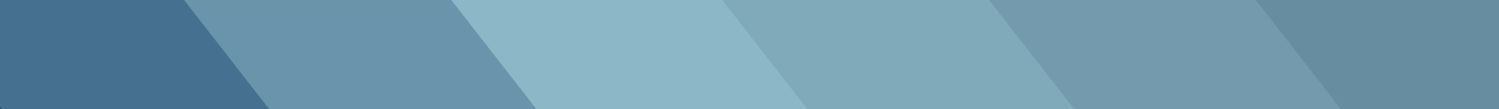 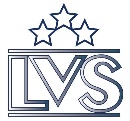 31.10.2018. Rīga
Meklēšana lasītavā pēc standarta numura (2)
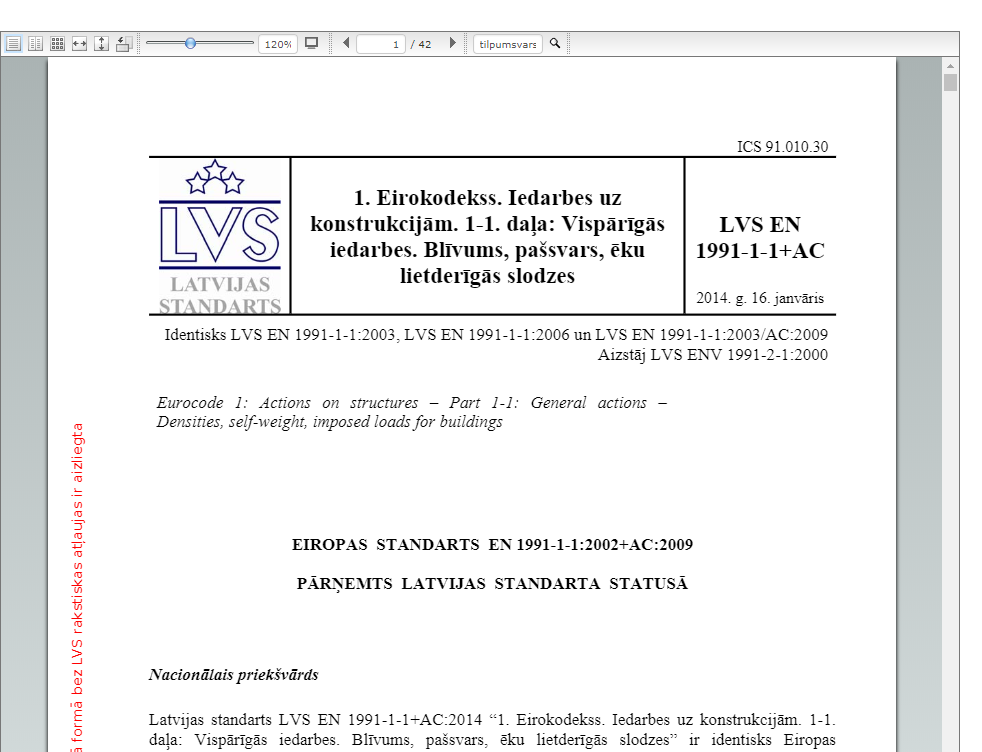 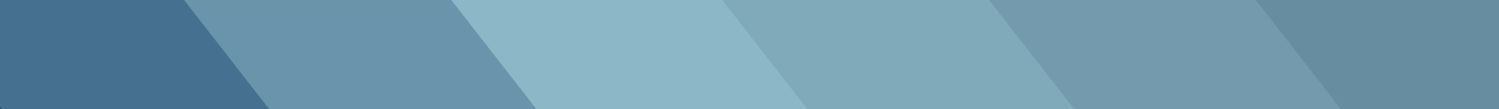 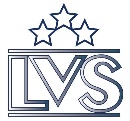 31.10.2018. Rīga
Meklēšana pēc vārda tekstā
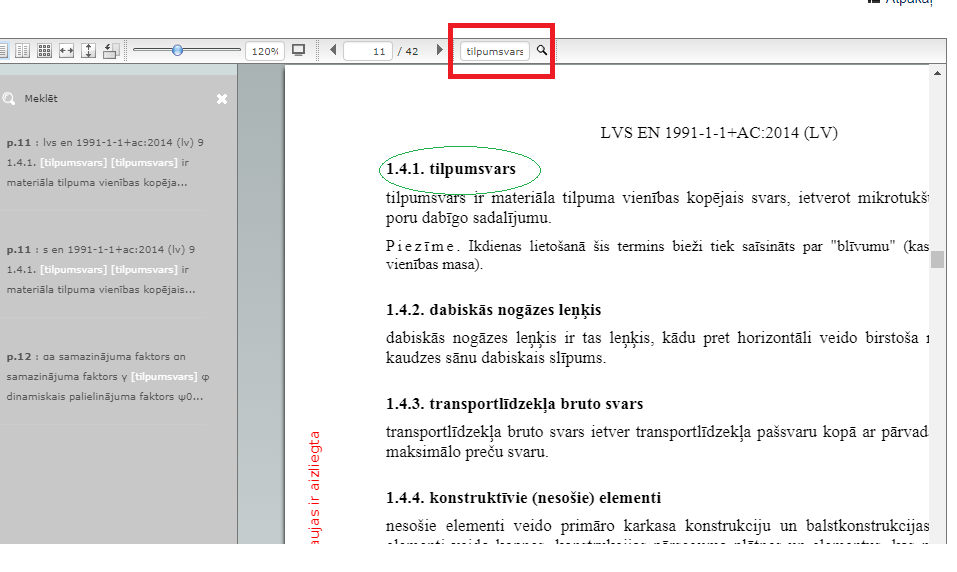 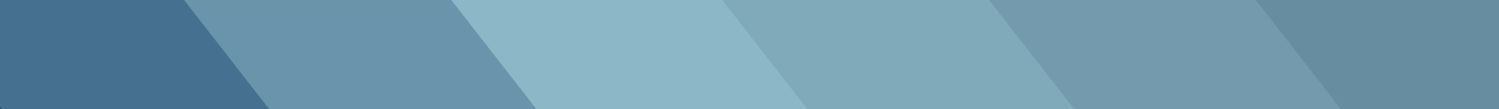 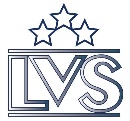 31.10.2018. Rīga
Meklēšana lasītavā – tematiskā (1)
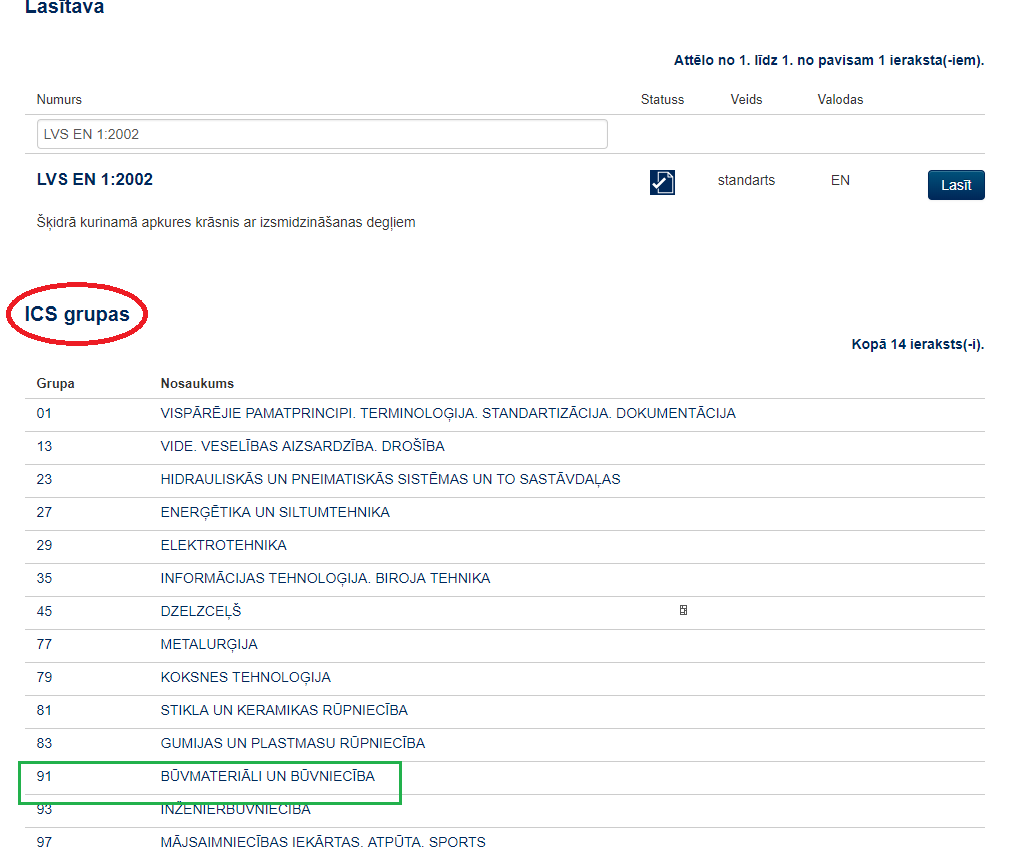 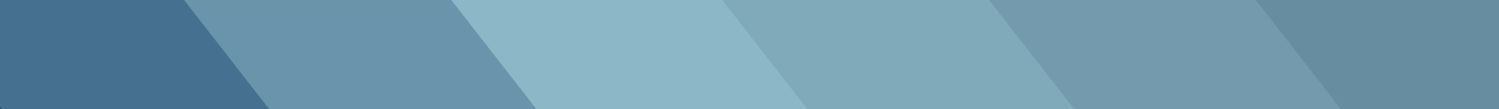 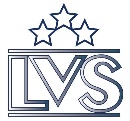 31.10.2018. Rīga
Meklēšana lasītavā – tematiskā (2)
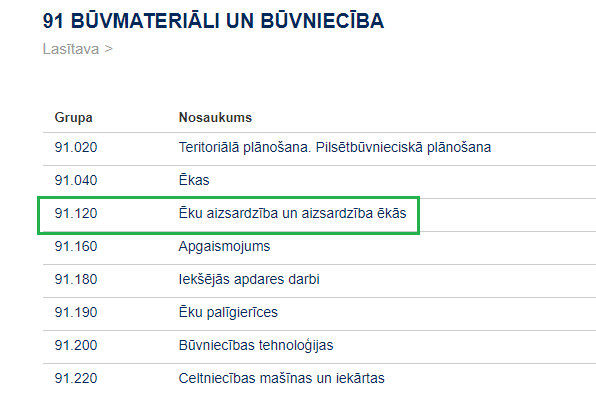 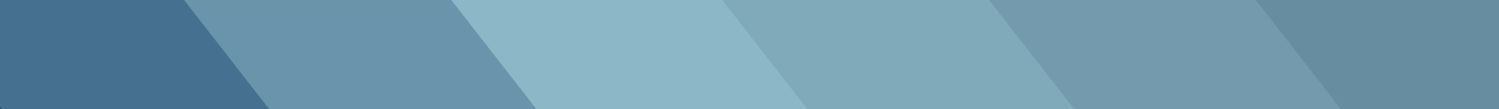 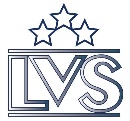 31.10.2018. Rīga
Meklēšana lasītavā – tematiskā (3)
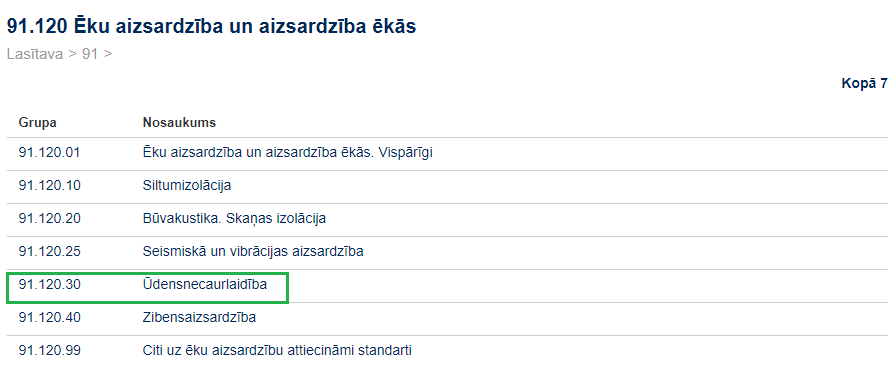 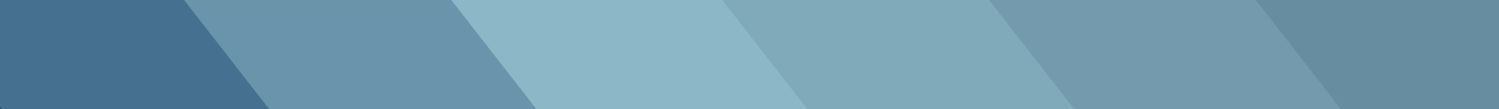 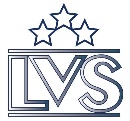 31.10.2018. Rīga
Meklēšana lasītavā – tematiskā (4)
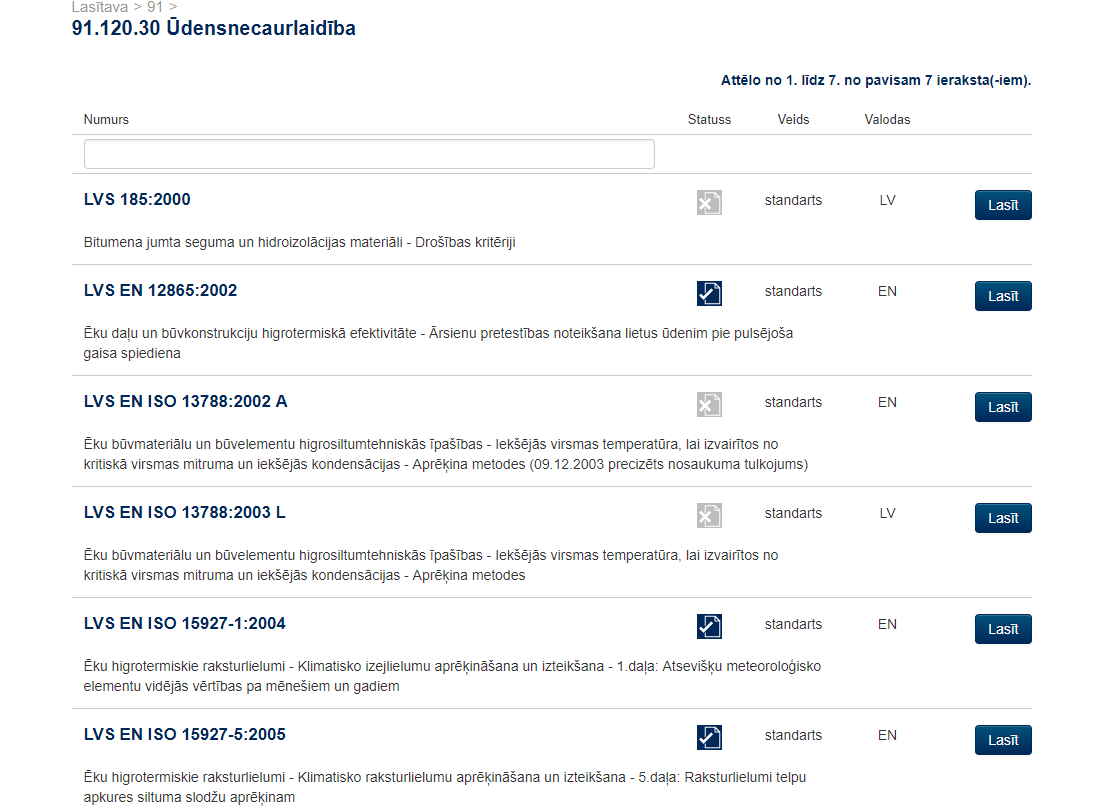 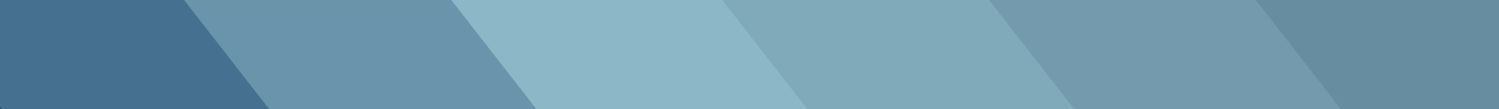 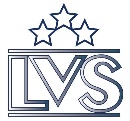 31.10.2018. Rīga
meklēšana vietnē – pēc numura
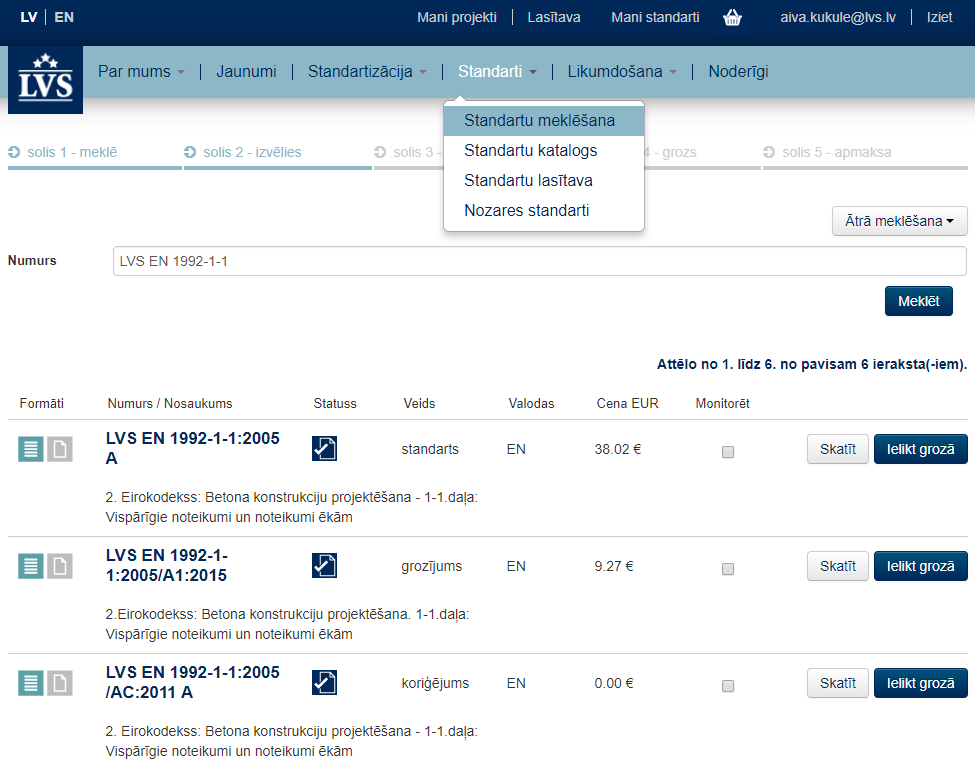 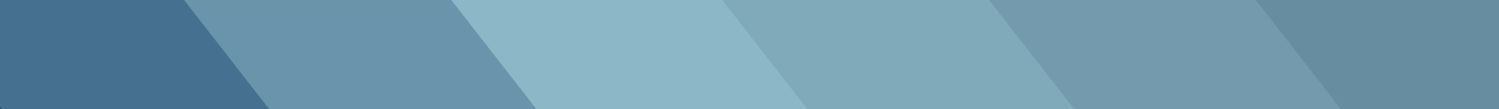 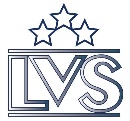 31.10.2018. Rīga
meklēšana vietnē - tematiskā (1)
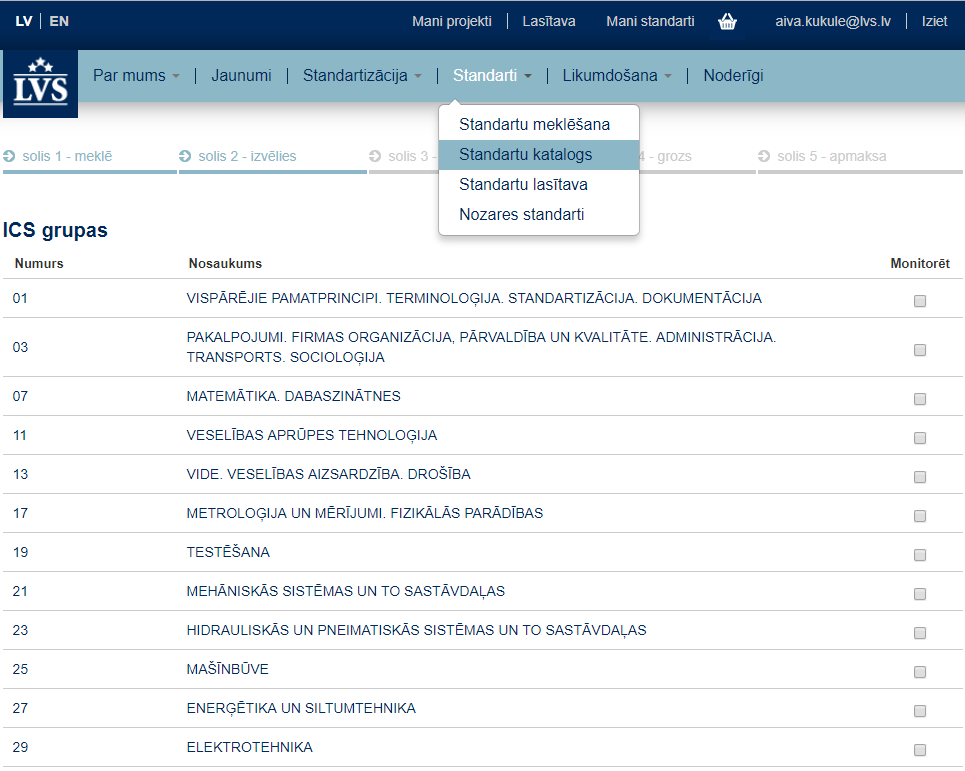 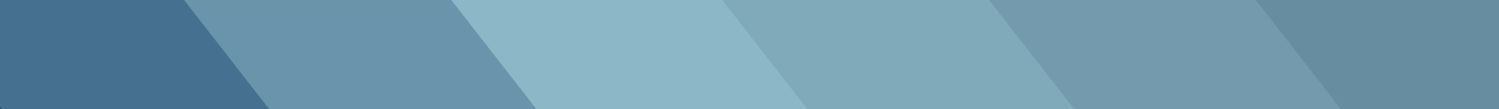 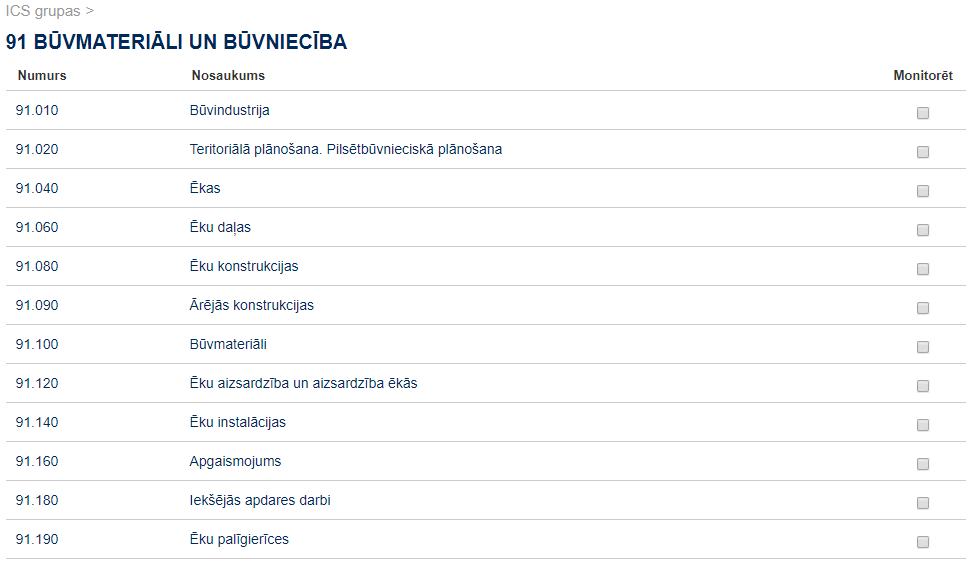 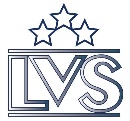 31.10.2018. Rīga
meklēšana vietnē - tematiskā (2)
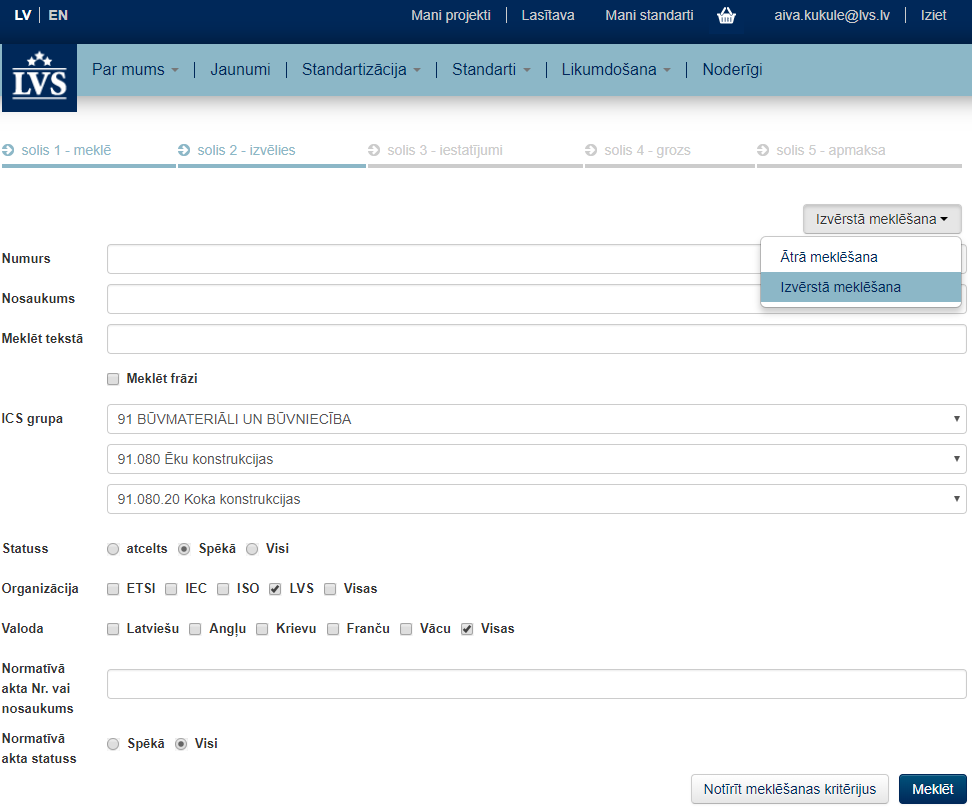 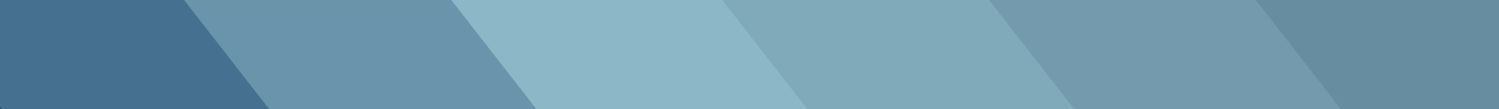 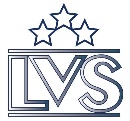 31.10.2018. Rīga
Piemērojamo standartu saraksti
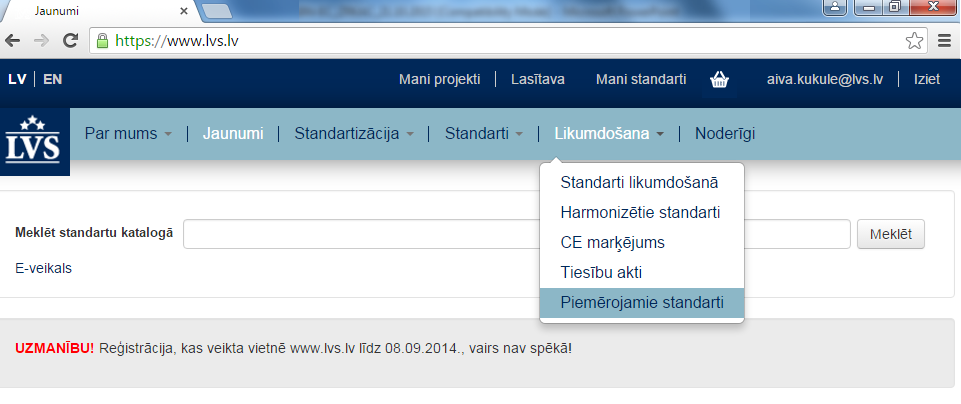 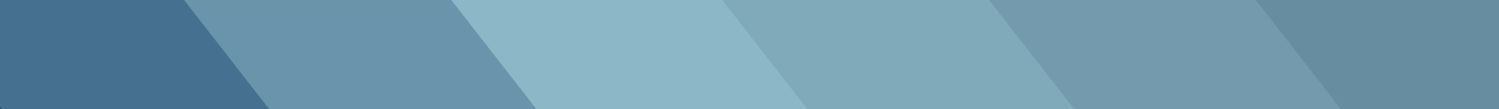 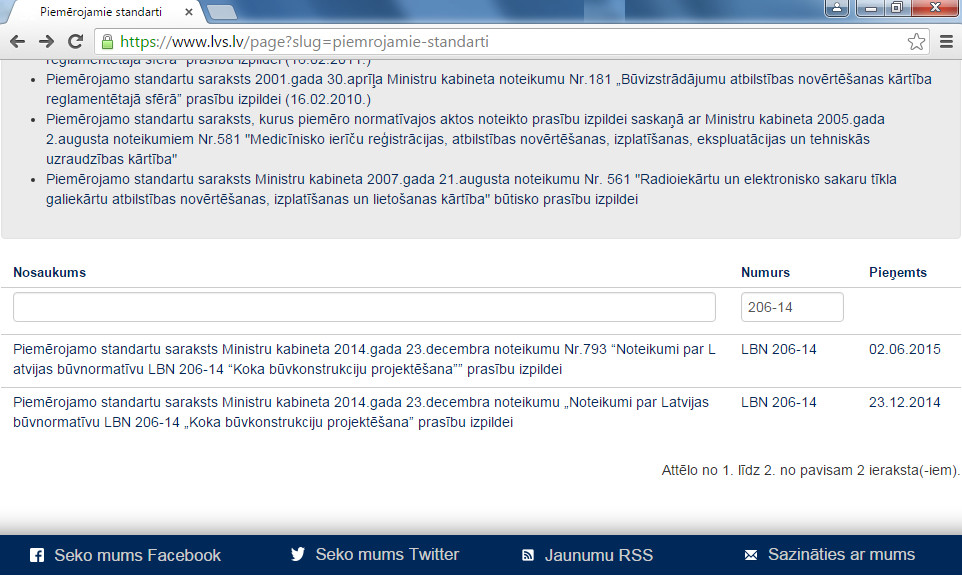 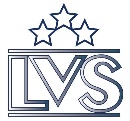 31.10.2018. Rīga
Paldies par uzmanību!


www.lvs.lv
viedoklis.lvs.lv


standarti.lvs
lvs_lv
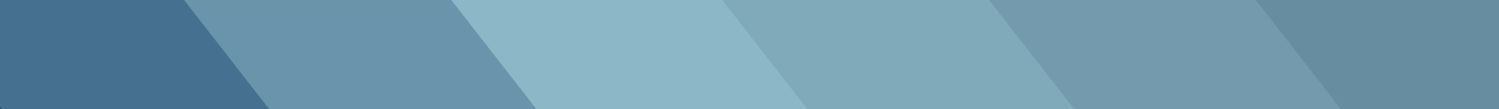 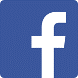 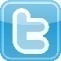 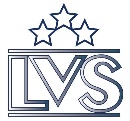 31.10.2018. Rīga